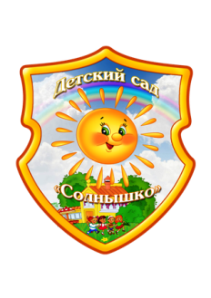 Государственное бюджетное дошкольное образовательное учреждение детский сад №4 комбинированного вида Кронштадтского района 
Санкт-Петербурга
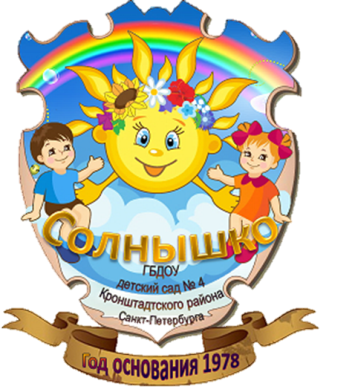 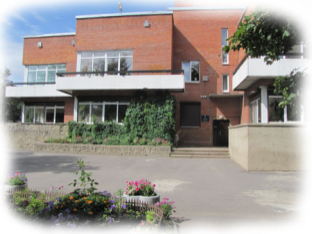 Конкурс чтецов 
«Разукрасим мир стихами»
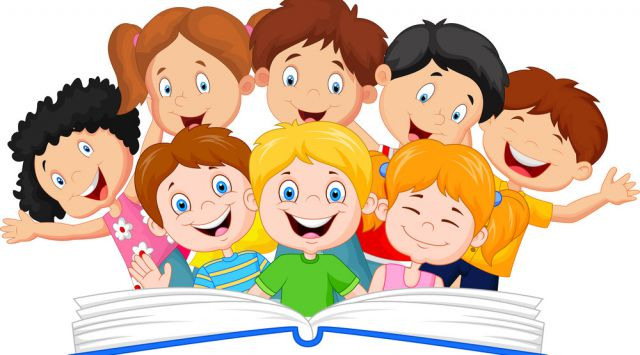 6   декабря 2016 года воспитанники группы «Искорки» под руководством воспитателя Николаенко М. Я. и музыкального руководителя Алексеевой Т. В., приняли участие в 1 этапе конкурса на уровне ГБДОУ.
ПОЗДРАВЛЯЕМ….
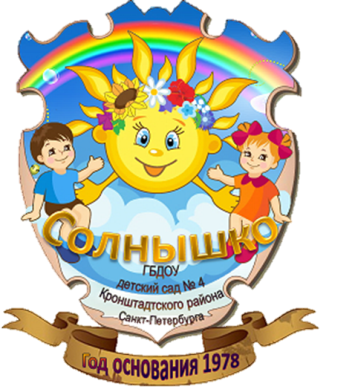 8   декабря 2016 года подведены итоги конкурса чтецов 
(этап ГБДОУ) «Разукрасим мир стихами».




Поздравляем  Влада Орлова – победителя конкурса в номинации «Лучший исполнитель стихов творчества современных детских петербургских писателей среди детей старшего дошкольного возраста.
ПОЗДРАВЛЯЕМ….
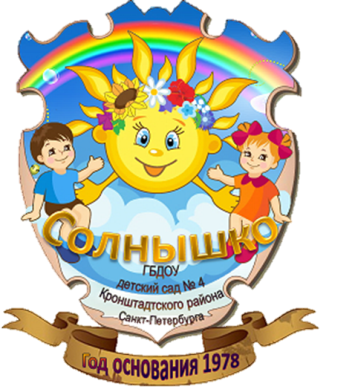 Лауреатами конкурса «Разукрасим мир стихами»
 в номинации «Лучший исполнитель стихов творчества современных детских петербургских писателей среди детей старшего дошкольного возраста стали 


Ксения Литова, Александр Попов, Горбов Виталий. 

Пожелаем им победы во 2 районном этапе конкурса «Разукрасим мир стихами».

Все участники  конкурса награждены грамотами и памятными подарками.
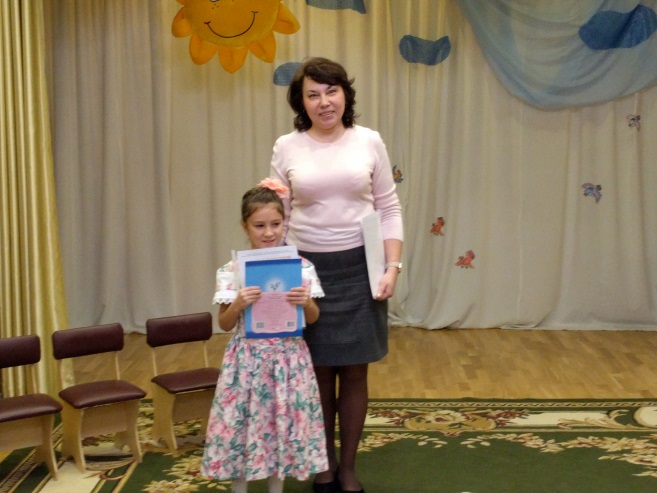